03
Sécuriser ses accompagnements
[Speaker Notes: Possibilité de commencer ce chapitre avant le déjeuner selon le timing ?]
Sécuriser
03
Atelier
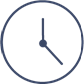 30 min
Sécuriser ses accompagnements
Identifier les niveaux de responsabilité selon les types d’accompagnements proposés


Définir la notion de mandat et pouvoir l’expliquer aux usagers


Imaginer dans quels cas utiliser un mandat ?
Accompagner
02
La posture de médiation sociale
Position de tiers
Impartialité
Responsabilité et autonomie des personnes en médiation sociale
Possibilité de refuser ou de se retirer d’une médiation sociale
Réflexion sur sa pratique professionnelle
Ne pas conserver les mots de passe
Impliquer au maximum l’usager
Ne pas signer à sa place
Solliciter la validation à chaque étape
S’assurer de la fiabilité des informations transmises
Utiliser le matériel adapté à la personne
…
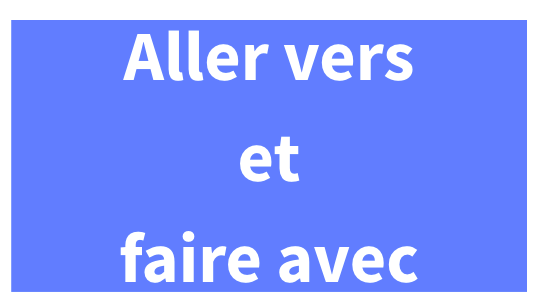 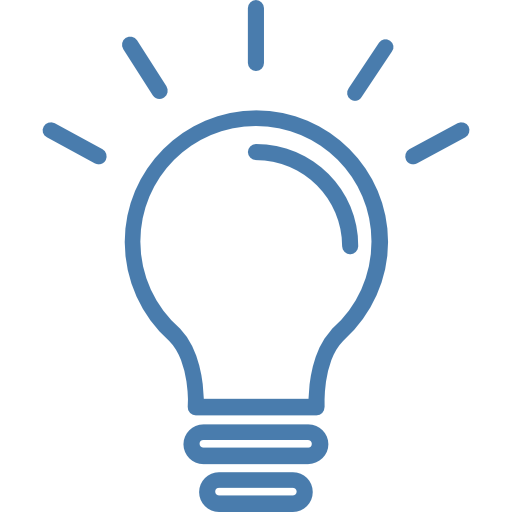 ‹#›
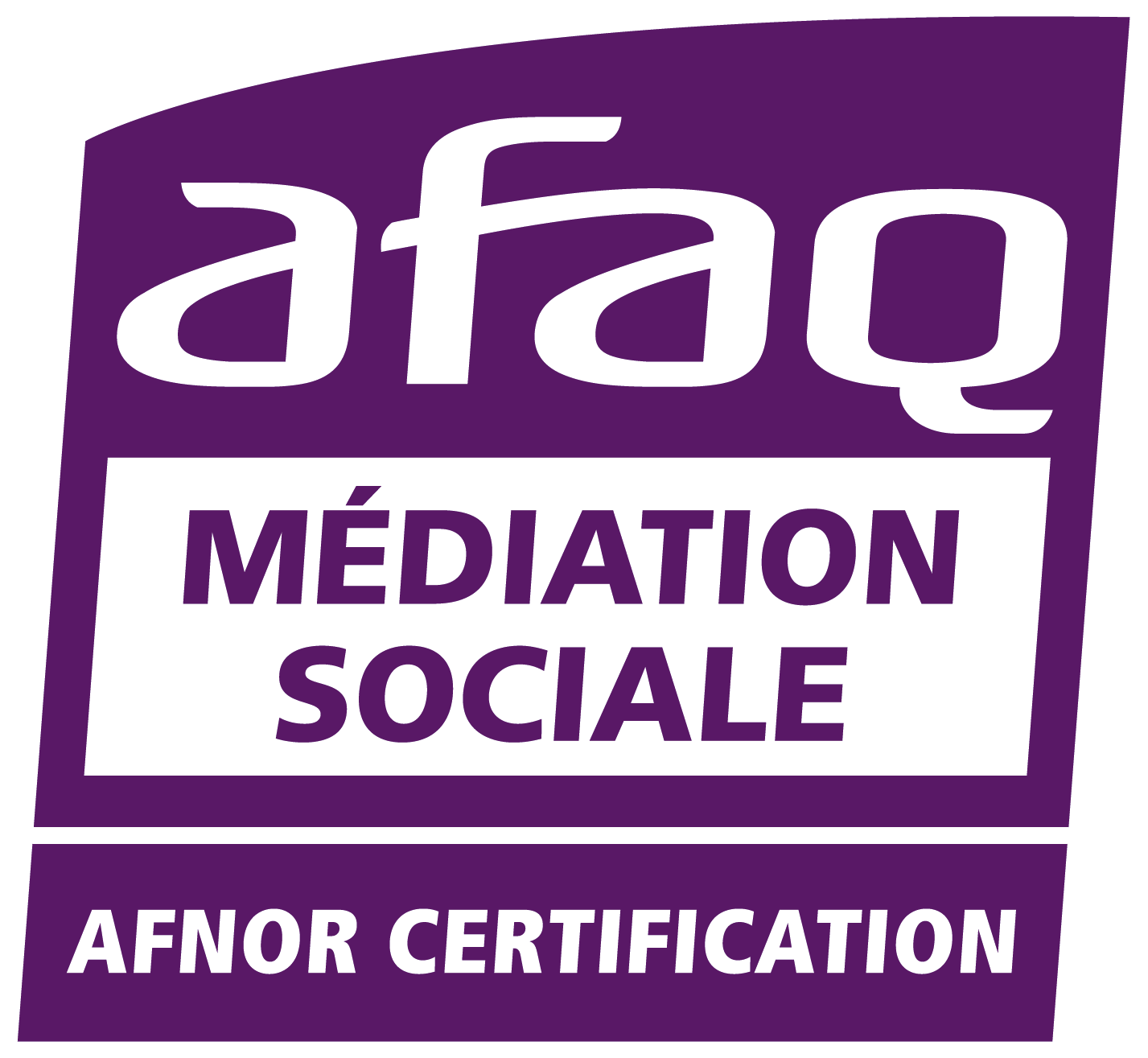 Sécurité / RGPD
Responsabilité
Autonomie
Accompagner
02
Pourquoi utiliser un mandat ?
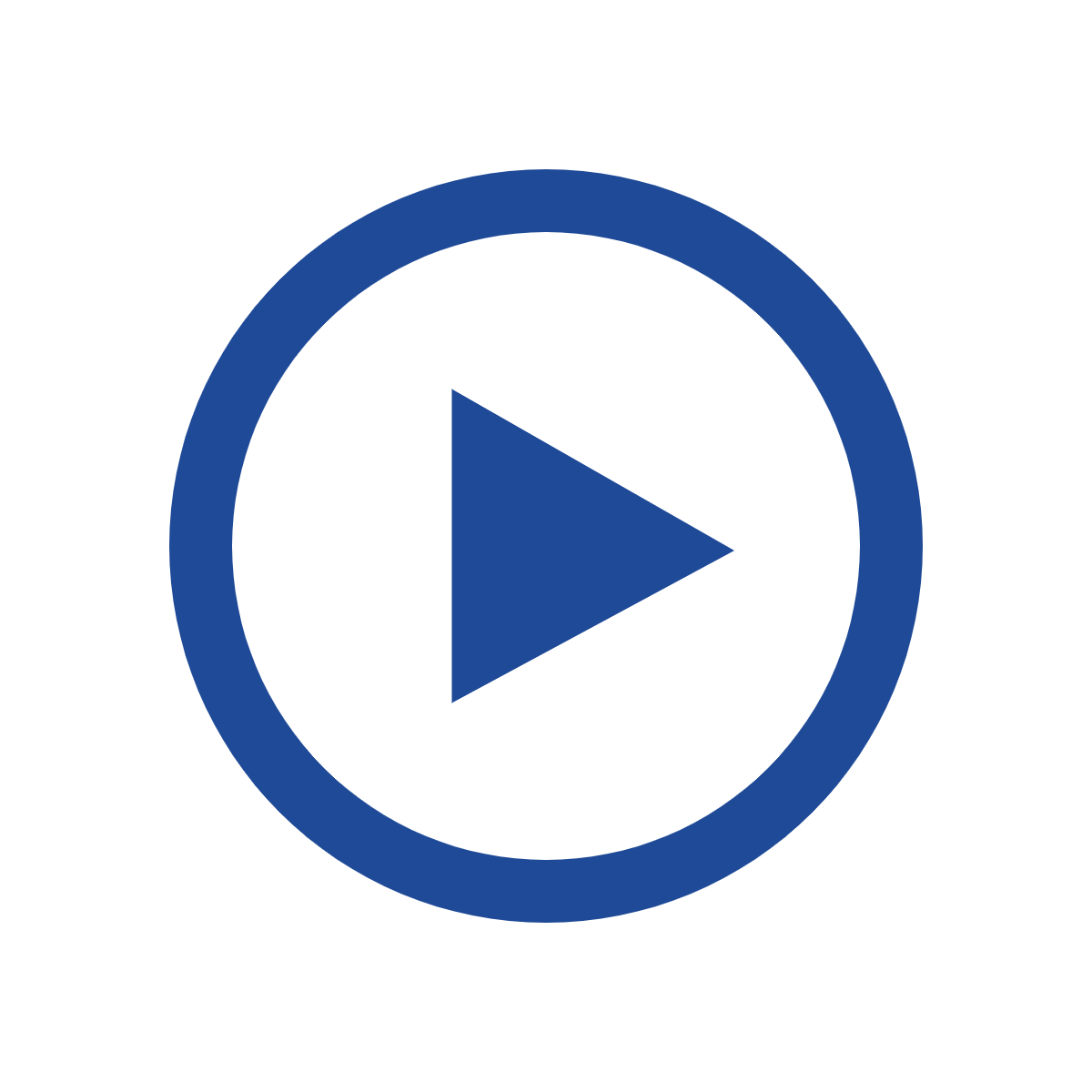 Vous renseignez les identifiants de l’usager ;
Vous complétez tout ou une partie d’un formulaire avec les données de l’usager ;
Vous validez les données renseignées par l’usager

S’assurer de la fiabilité des informations transmises
Orienter vers un interlocuteur spécialisé si besoin
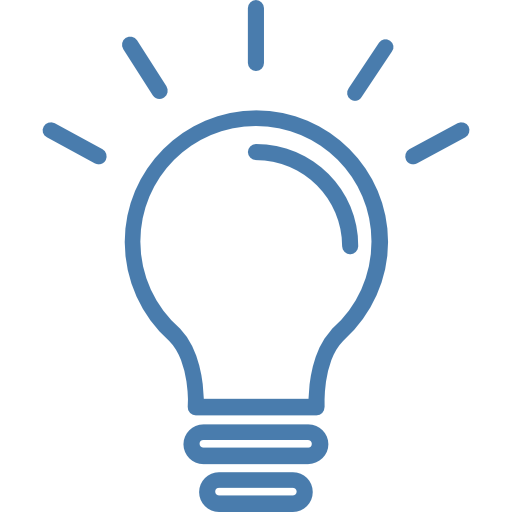 [Speaker Notes: https://www.youtube.com/watch?app=desktop&v=WTHj_kQXnzs]
Sécuriser
03
Le statut juridique de l’aidant
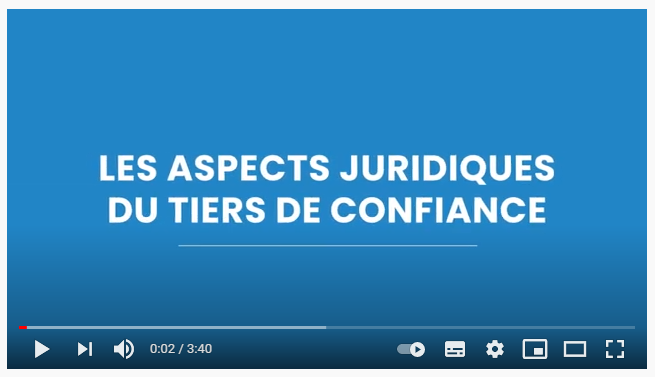 [Speaker Notes: vidéo “Aidants Connect : les aspects juridiques du tiers de confiance”
https://www.youtube.com/watch?v=ihsm-36I-fE&t=13s]
Sécuriser
03
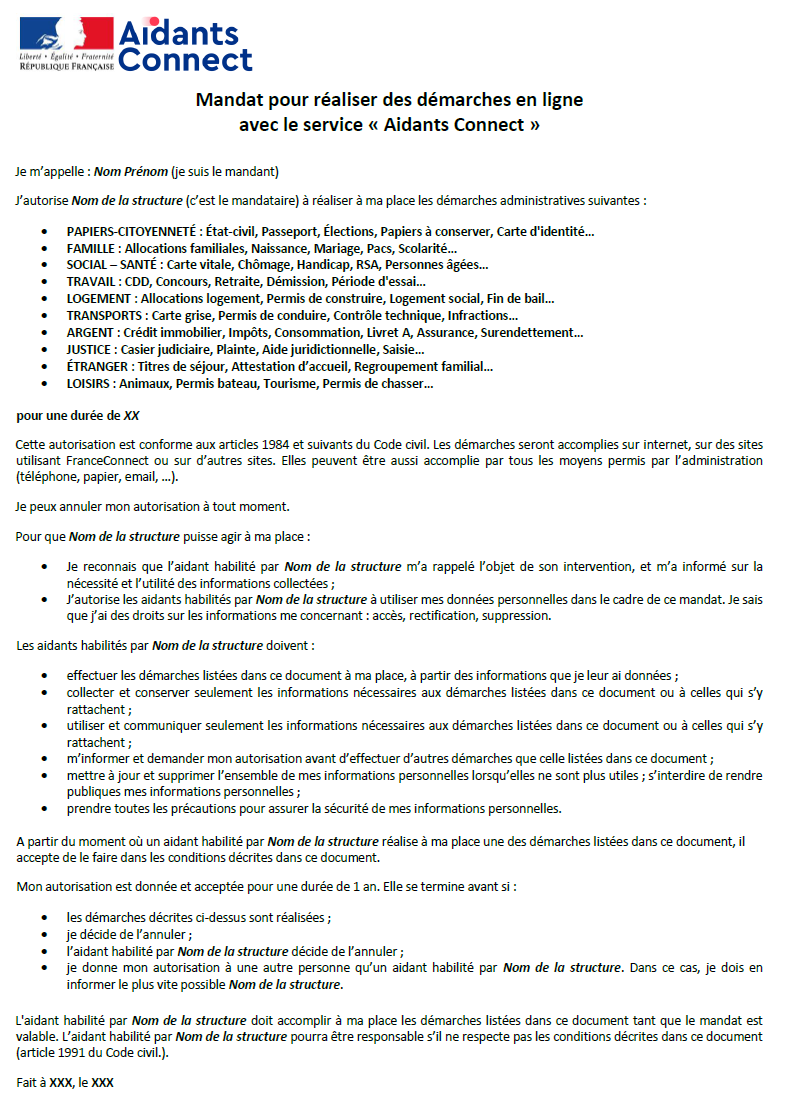 Le mandat
« Le mandat est le contrat par lequel une personne, le mandant, donne pouvoir à une autre, le mandataire, de conclure en son nom et pour son compte un ou plusieurs actes juridiques avec un tiers. »

Dalloz, 2021
Sécuriser
03
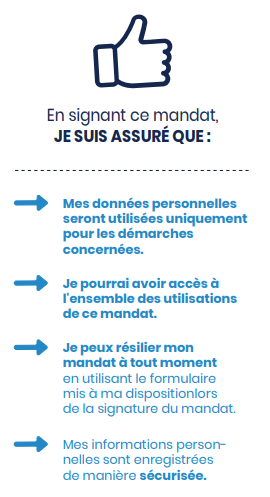 Le mandat
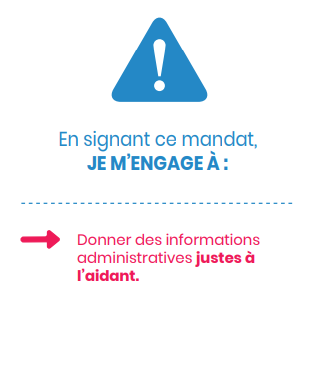 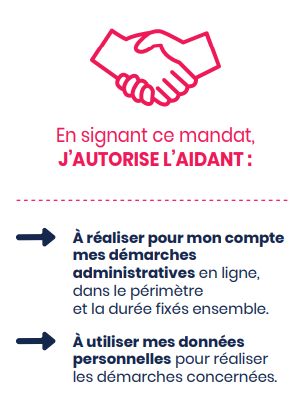 [Speaker Notes: Montrer un exemple de mandat
Ressource :  la signature de mandat]
Sécuriser
03
La charte de l’aidant
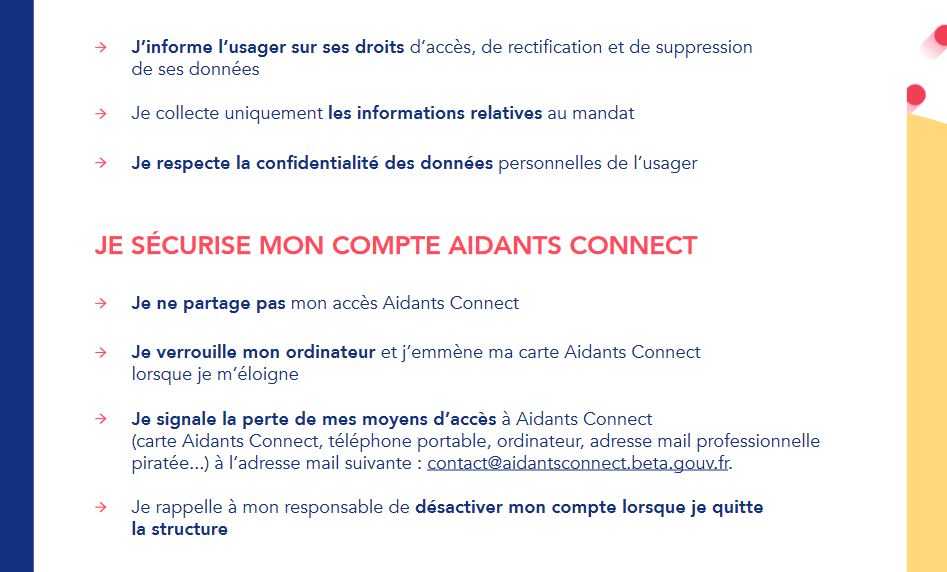 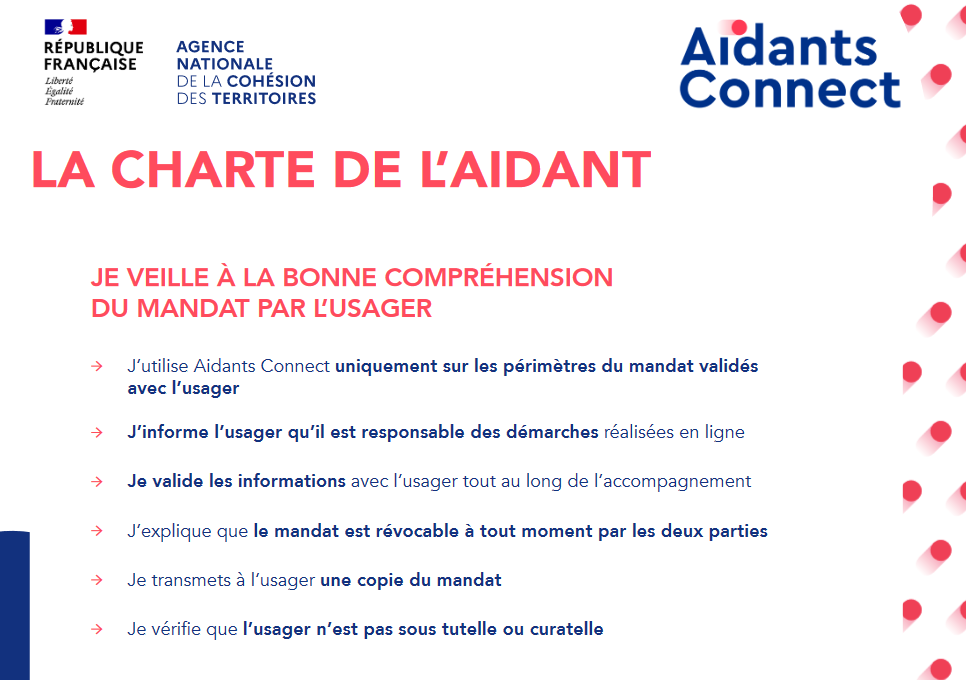